（2022全国理科甲卷 第20题）设抛物线C:y2=2px(p>0)的焦点为F,点D(p,0),过F的直线交C于M,N两点.当直线MD垂直于x轴时,|MF|=3.(1)求C的方程;(2)设直线MD,ND与C的另一个交点分别为A,B,记直线MN,AB的倾斜角分别为α,β.当α-β取得最大值时,求直线AB的方程.
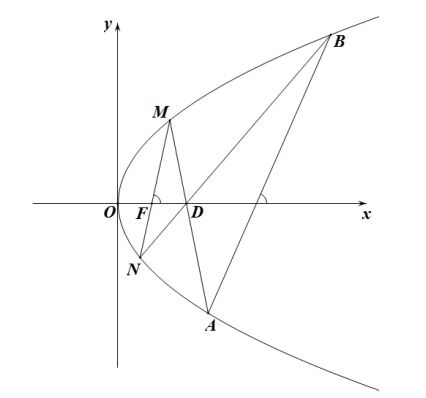 分析：该题第（1）问利用抛物线的定义求得p=2；
第（2）问为蝴蝶模型，特征：点多，线多，参数多
倾斜角α-β的大小，用tan （α-β）来刻画，即转化为建立直线
MN和AB的斜率关系。
法一：从直线方程入手（线参法）
倾倾斜角α-β最大斜角α-β
思路：
斜tan（α-β）刻画β
角α-β
倾设直线MN ：x=my+1，联立抛物线方程β
倾AB的斜率β
倾建立直线MN 和AB的斜率关系β
倾韦达定理得出M、N的坐标关系（纵坐标之积为定值）β
倾

设直线MD ：x=ny+1，联立抛物线方程，
得出M、A的坐标关系
设直线MD ：x=ty+1，联立抛物线方程，
得出N、B的坐标关系
β
倾A、B坐标和M、N坐标的关系β
倾AB过定点β
法一：从直线方程入手（线参法）
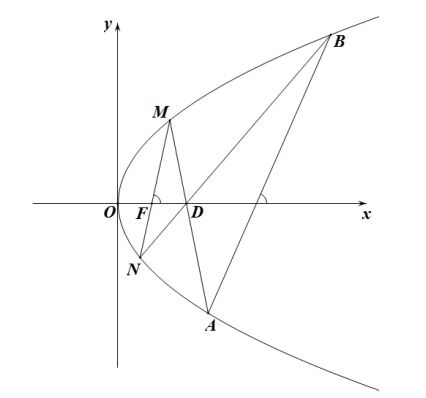 解答：
多次联立直线与抛物线方程，利用韦达定理得到坐标间的关系
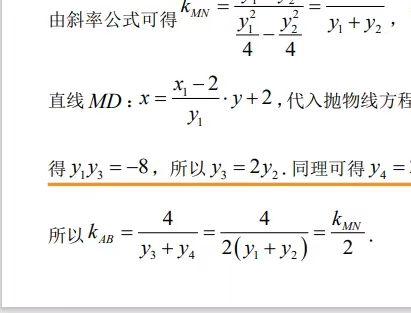 法一：从直线方程入手（线参法）
解答：
斜率之商为定值2（该结论同样适用于椭圆双曲线）
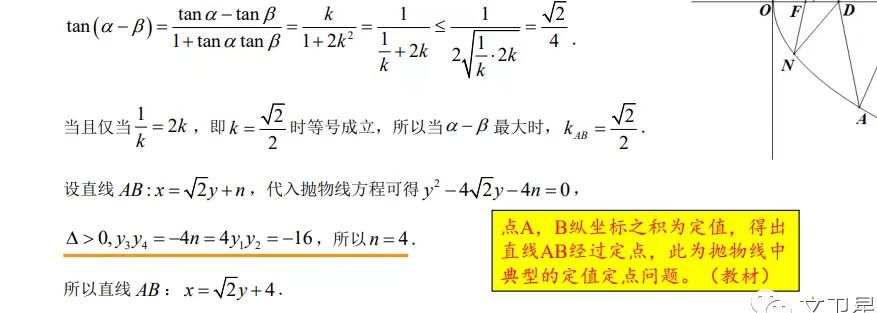 点A、B的纵坐标之积为定值，
直线AB过定点.
法二：从点的坐标入手（点参法）
思路：
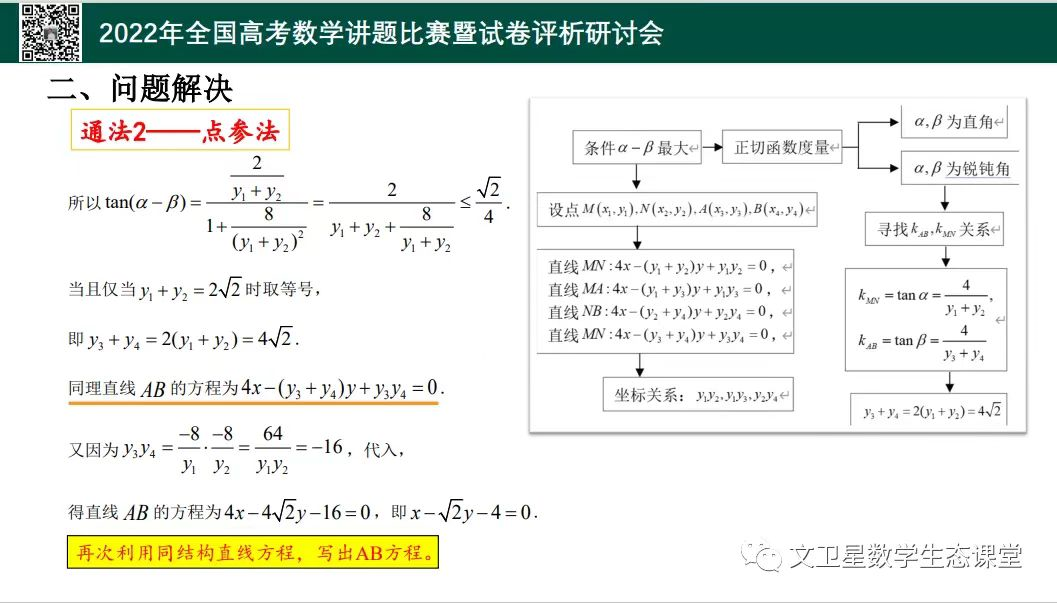 AB:
法二：从点的坐标入手（点参法）
解答：
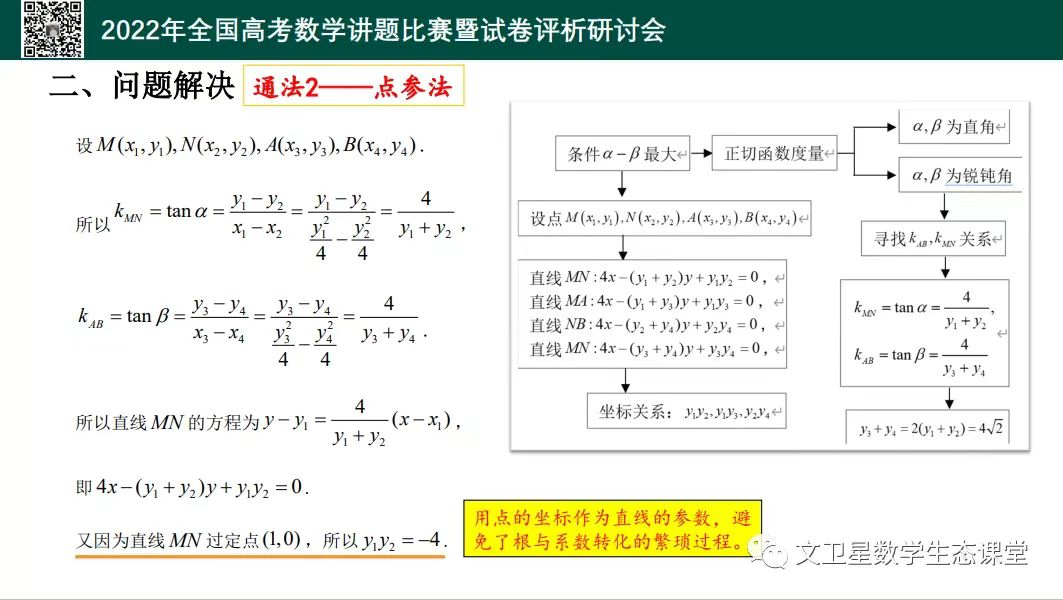 AB:
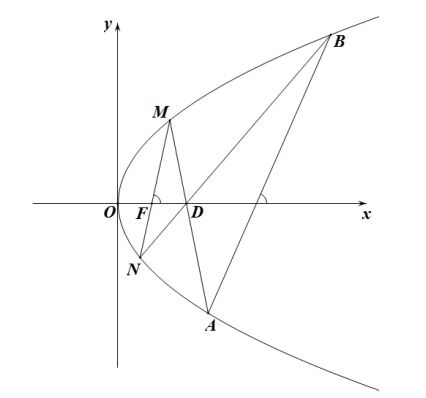 利用直线过定点建立坐标关系，简化了韦达定理根与系数复杂的运算
法二：从点的坐标入手（点参法）
解答：
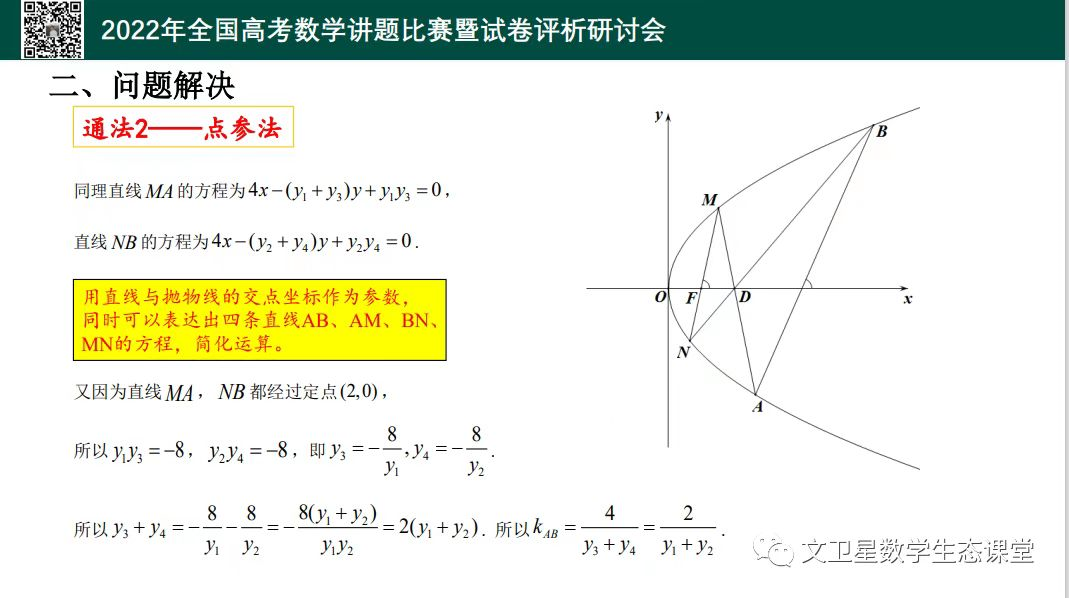 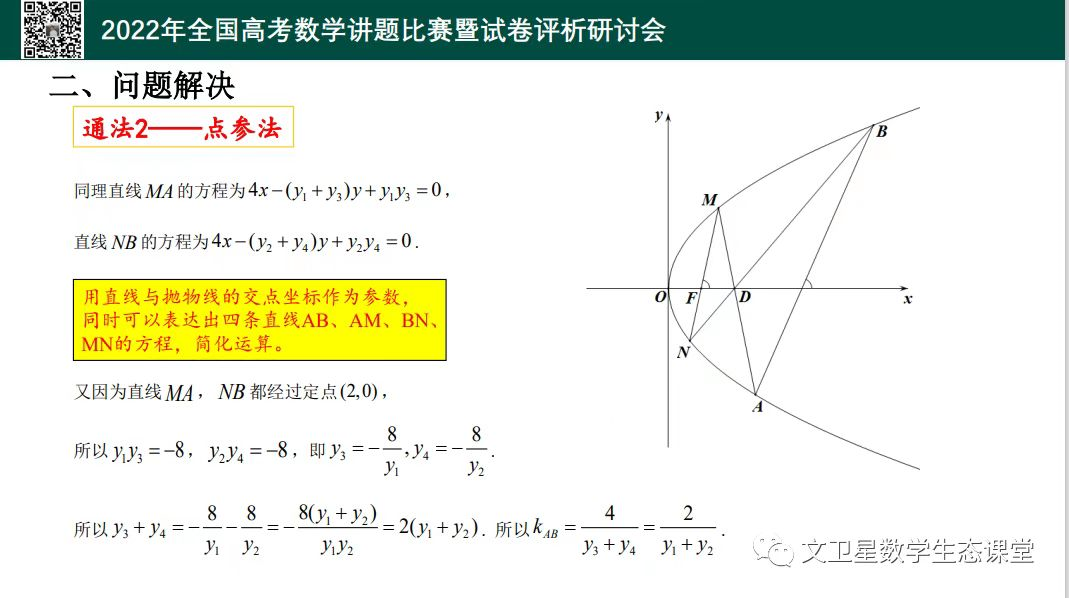 法二：从点的坐标入手（点参法）
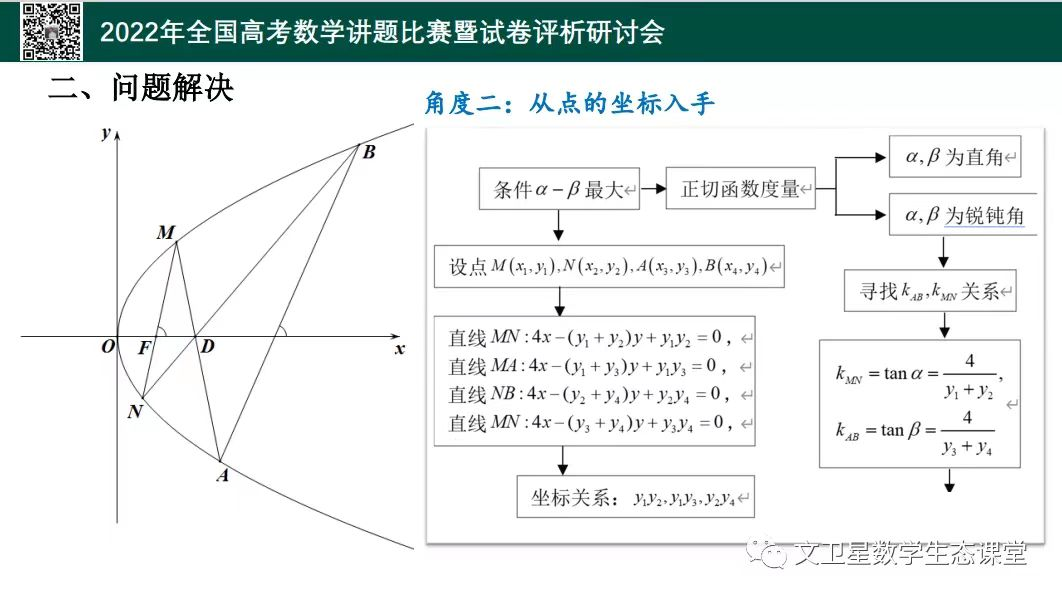 解答：
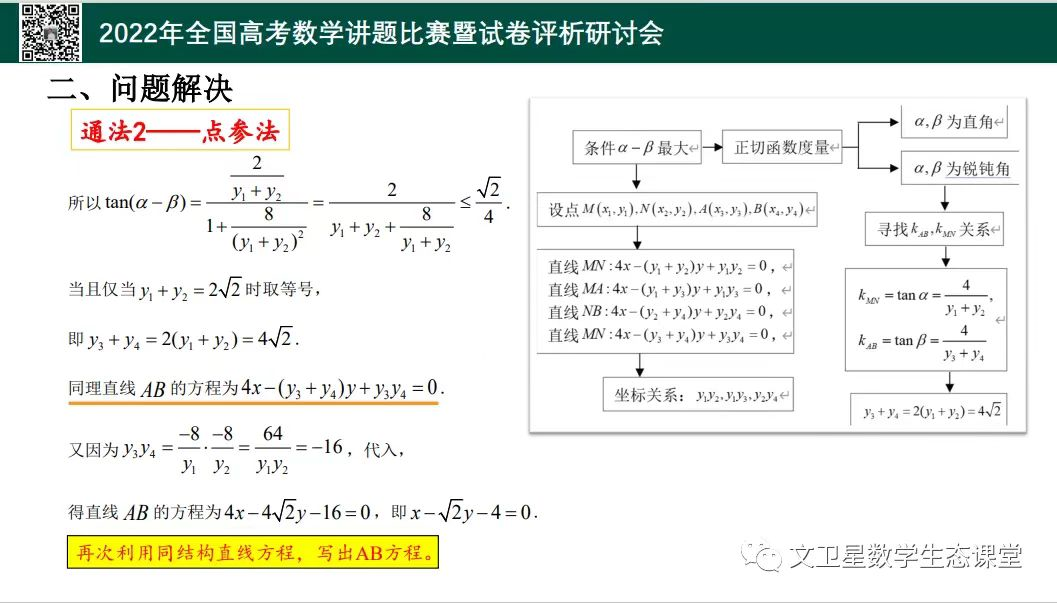 同构直线方程
AB:
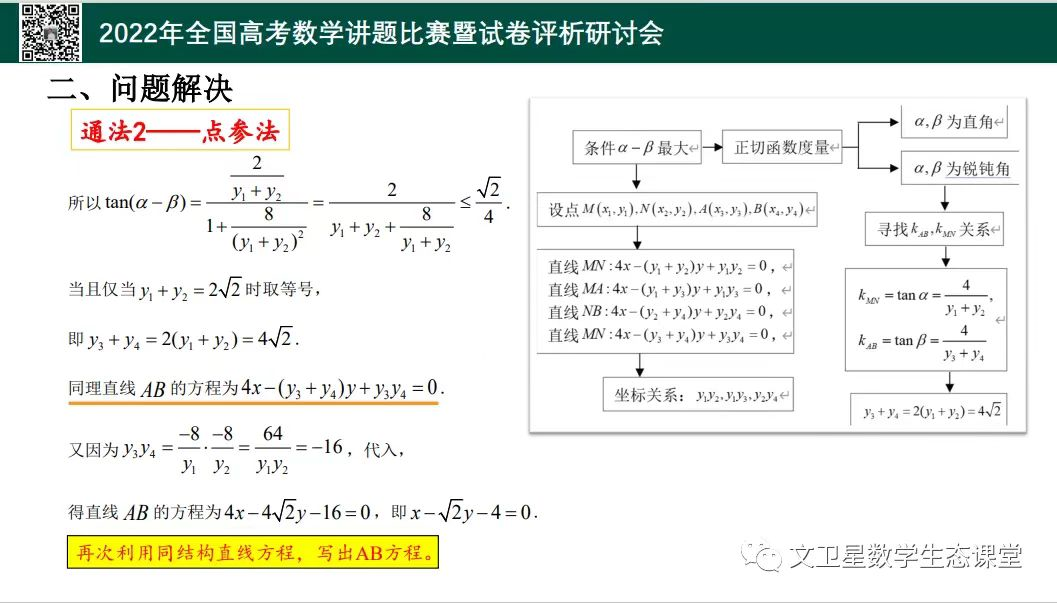 法三 ：直线系法
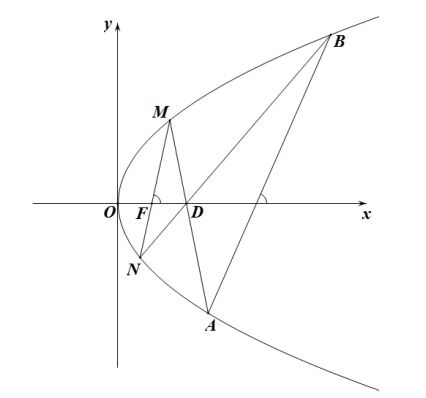 对法一的优化，避免了多次联立直线与抛物线的方程，简化计算
设过点T(t，0)的直线系方程为x=my+t
推广：
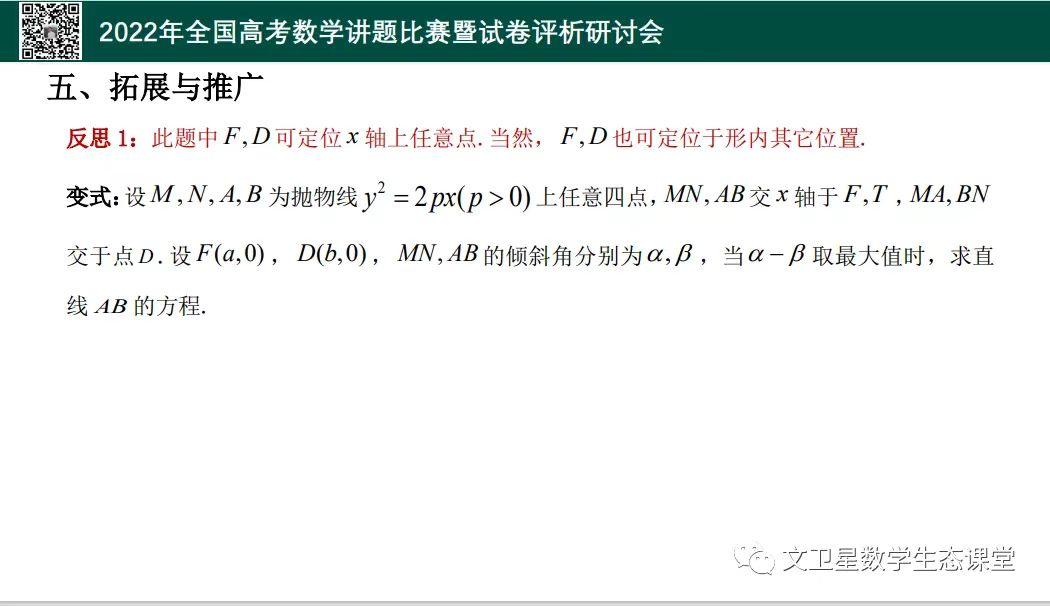 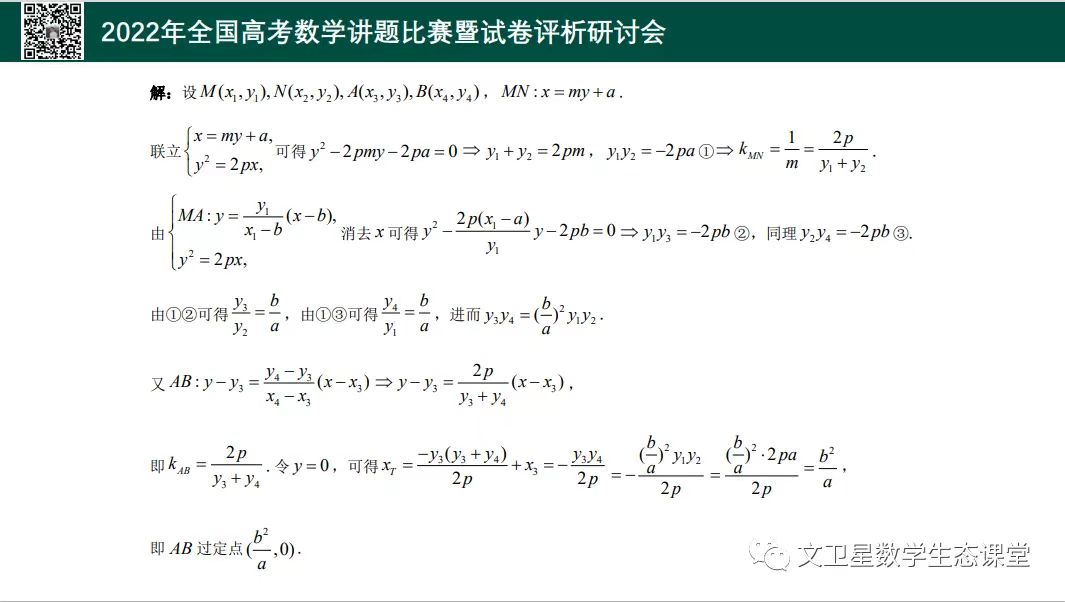 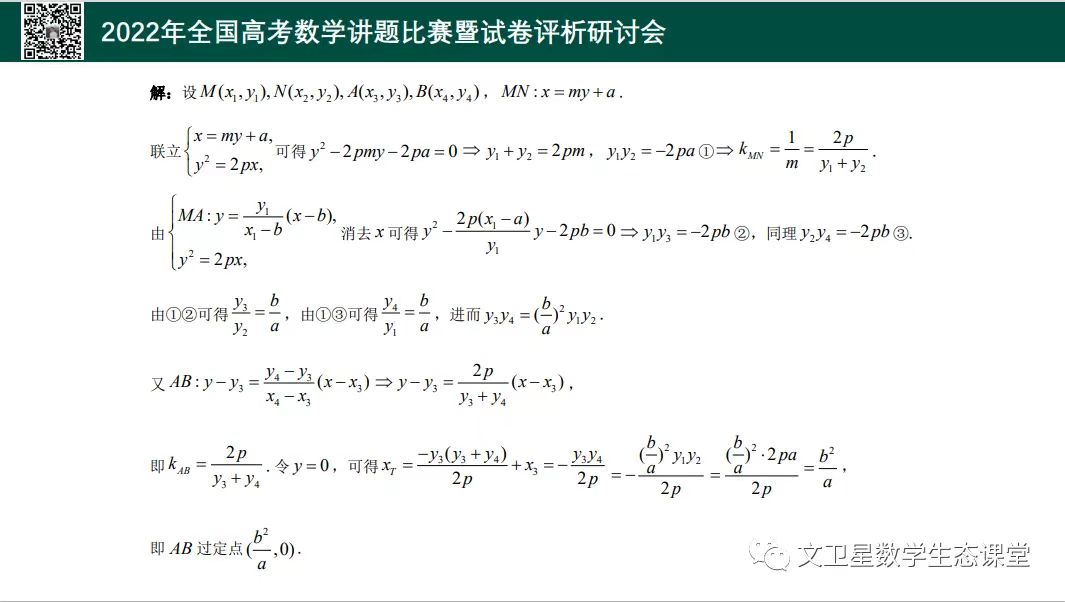 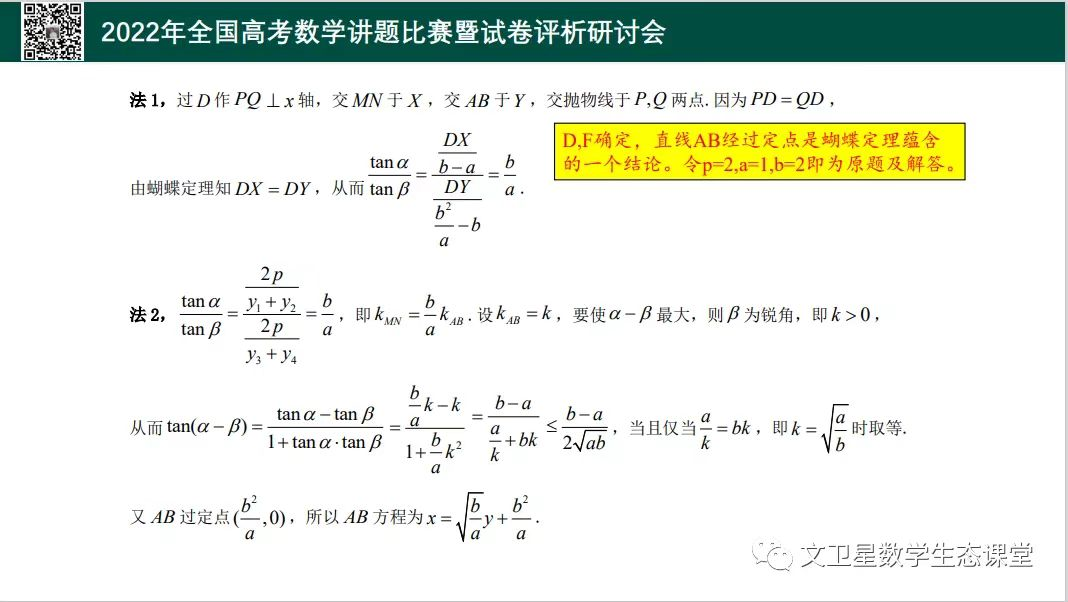 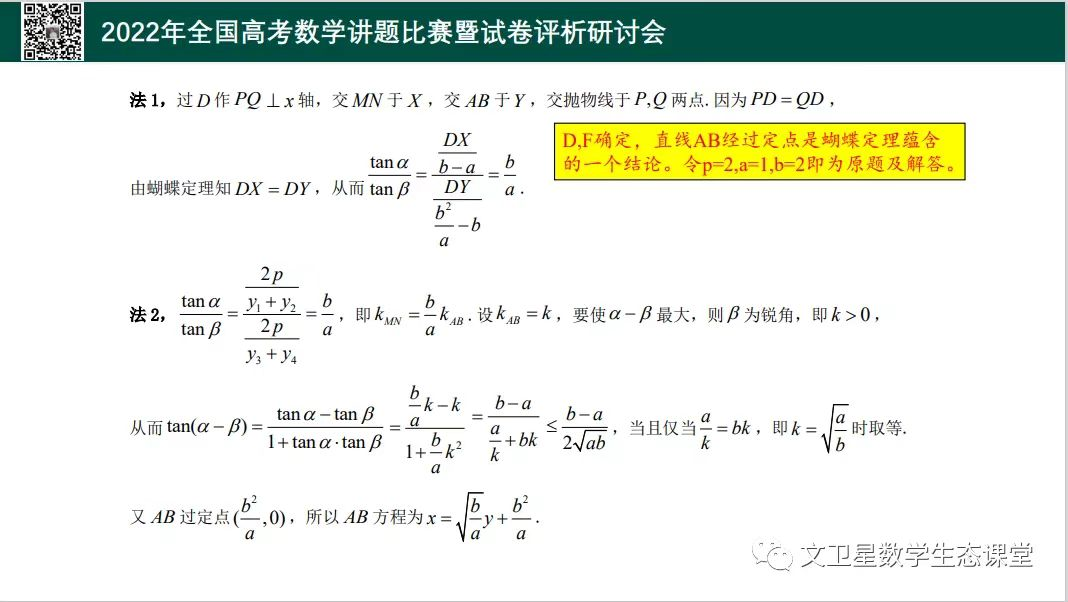 反思2：原题可以推广至其它圆锥曲线当中，比如椭圆；
反思3：定点与定直线问题
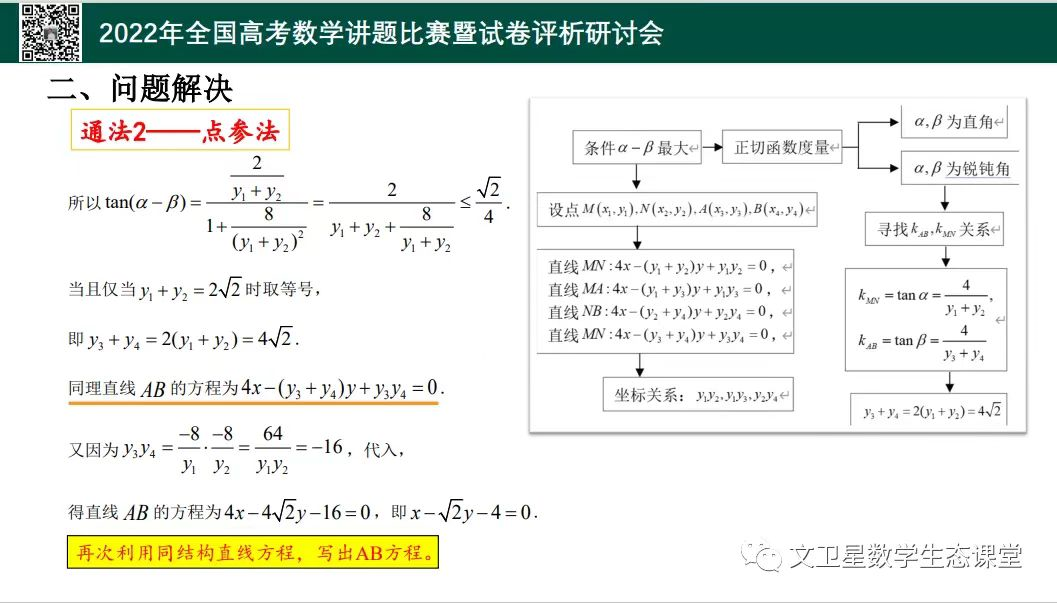 AB:
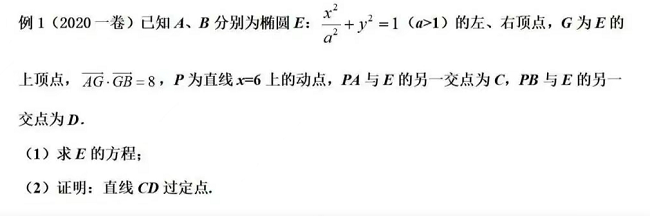 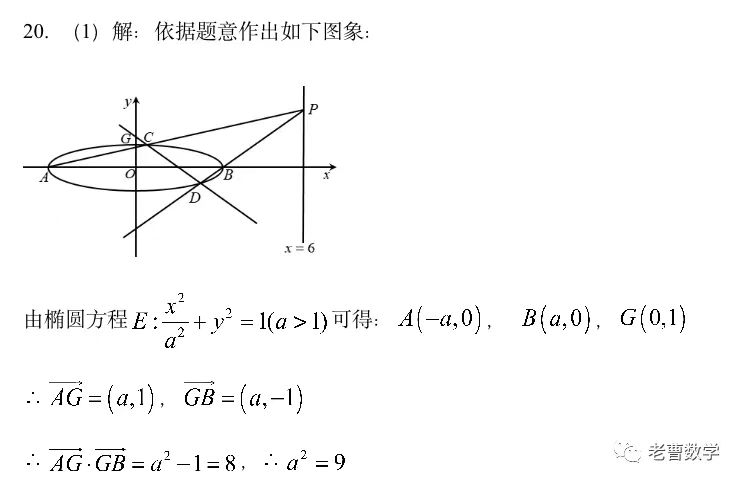